CS 441: Applications of Number Theory
PhD. Nils Murrugarra-Llerena
nem177@pitt.edu
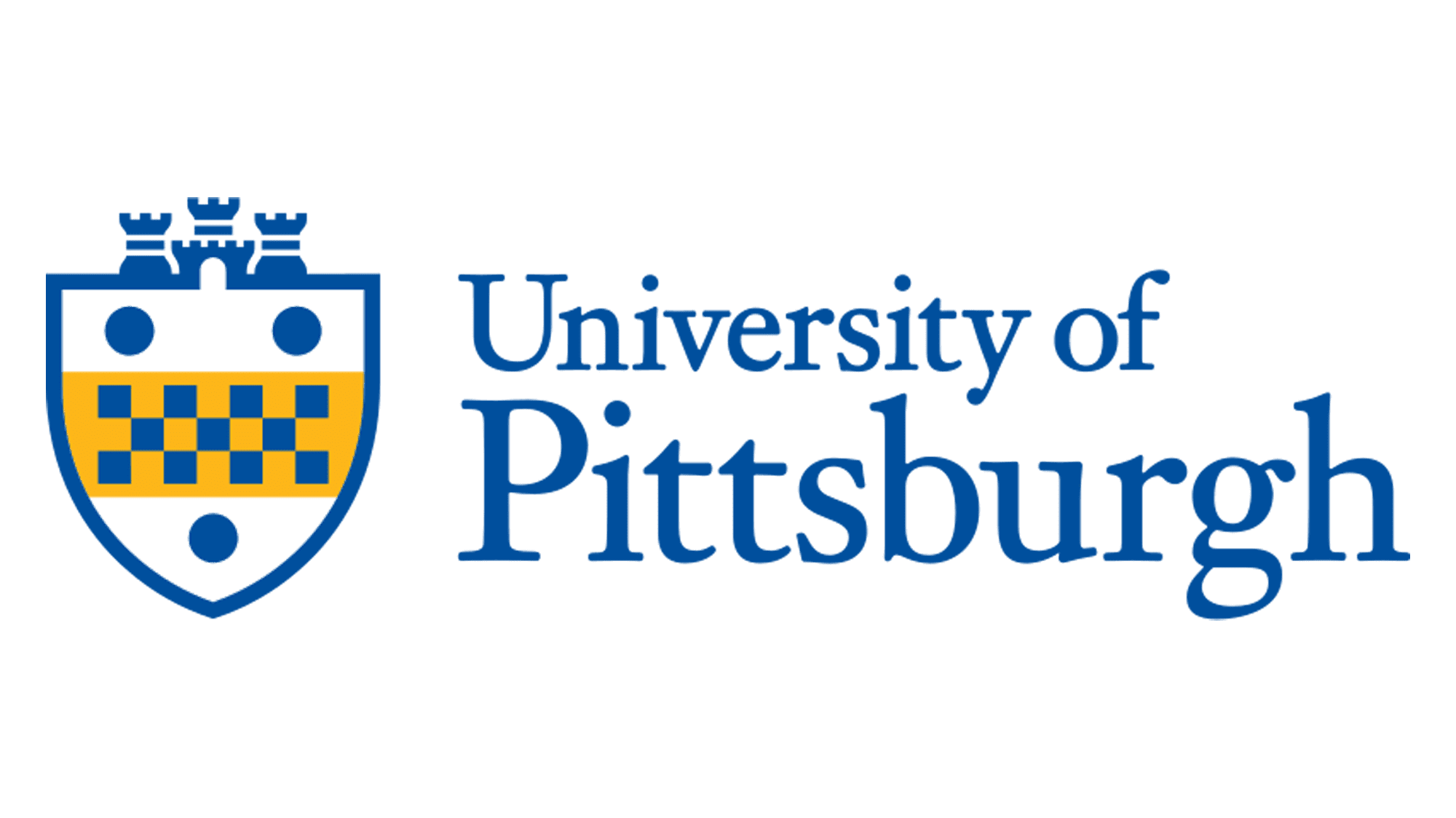 2
Today's topics
Hashing non-numeric data
Horner’s method for efficient computation

Check digits and error-correcting codes
ISBN, Luhn, Reed–Solomon

Cryptography
Block ciphers
Public-key cryptography
RSA
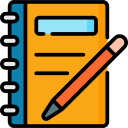 3
Hash functions, recap
Problem:  Given a large collection of records, how can we find the one we want quickly?

Solution:  Apply a hash function that determines the storage location of the record based on the record’s ID.  A common hash function is h(k) = k mod n, where n is the number of available storage locations.
Memory:
42 mod 8 = 2
276 mod 8 = 4
23 mod 8 = 7
ID: 42
…
…
ID: 276
…
…
ID: 23
…
…
[Speaker Notes: Ask who can see a problem with this scheme]
4
What if we want to use non-numeric IDs?
5
To calculate these more efficiently, we can use Horner’s method
We can add “mod n” here if using this for hashing!
6
Congruences are also used for check bits and check digits
1234 5678 4321 5553
2 6 10 14  8 4 10 10
2 4  6  8  3 1  5
[Speaker Notes: Notice that, if any digit is erased, we can figure it out using the check digit

https://www.dcode.fr/luhn-algorithm


10-(57 mod 10)
10-7 = 3]
7
Error-correcting codes are used to store data when reading is error-prone
8
Recall the Caesar cipher
[Speaker Notes: In true Caesar cipher, s = 3]
9
These simple ciphers are not secure!
10
These ciphers, including modern block ciphers, are examples of secret-key cryptography
Symmetric-key (or private-key, or secret-key) cryptography uses the same key to encrypt and decrypt
The ability to encrypt is the same as the ability to decrypt
This means we need to share a key with each other party we want to communicate with!

Public-key cryptography: The encryption and decryption key are distinct
The two keys are paired, but the decryption key is hard to get from the encryption key
I can generate a key pair, keep the decryption key, and distribute the encryption key to multiple parties!
11
The RSA cryptosystem
2
1
3
[Speaker Notes: Coprime? 

If a and m are coprime, then gcd(a, m) = 1


----
How can we ensure this?  Euclid algorithm
 How can we do this?  Extended Euclid algorithm]
12
Why does RSA decryption work?
2
1
3
Let’s assume for now. We will dive more later
4
13
Why does RSA decryption work?: Fermat’s Little Theorem
4
Note: m is the message to encrypt
* Which mostly holds, except in rare cases
[Speaker Notes: r = m (mod p)
r = p*k + m
r – m = p*k

r = m (mod q)
r = q*k + m
r – m = q*k


Why m is not divisible by p??

Why m is not divisible by q??

m should be in the interval [0, n-1] ?? See online book Algorithm 8.3

m should be < p and <q]
14
RSA Encryption: Example
To encrypt a message using RSA using a key (n,e) :
Translate the plaintext message M into sequences of two-digit integers representing the letters.  Use 00 for A, 01 for B, etc.
Concatenate the two-digit integers into strings of digits. 
Divide this string into equally sized blocks of 2N digits where 2N is the largest even number 2525…25 with 2N digits that does not exceed n.
The plaintext message M is now a sequence of  integers m1, m2, …, mK.
Each block  (an integer) is encrypted using the function C = Me mod n.
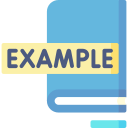 McGraw Hill
15
RSA Encryption: Example
Example: Encrypt the message HELP using the RSA cryptosystem with key (n = 2537,e = 13). 
2537 = 43 . 59,
p = 43 and q = 59 are primes and gcd(e, (p-1)(q-1) ) = gcd(13, 42.58) =1
Solution: Translate the letters in HELP to their numerical equivalents 07 04 11 15.
Divide into blocks of four digits (because 2525 < 2537 < 252525) to obtain 0704 1115.
Encrypt each block using the mapping C = M13 mod 2537.
Since 070413 mod 2537 = 0981 and 111513 mod 2537 = 0461, the encrypted message is 0981 0461.
McGraw Hill
[Speaker Notes: mod(704^13, 2537)

mod(704^3, 2537) = 54

mod(704^13, 2537)
	mod(704^3 * 704^3 * 704^3 * 704^3 * 704, 2537) 
	mod(54 ^ 4 * 704, 2537)
		mod(54 ^ 4, 2537) = 1569
	mod(1569 * 704, 2537) = 981

########################################

mod(1115^13, 2537)

mod(1115^3, 2537) = 1908
mod(1115^13, 2537)
	mod(1115^3 * 1115^3 * 1115^3 * 1115^3 * 1115, 2537) 
	mod(1908^4 * 1115, 2537)
		mod(1908^4, 2537) =1939
	mod(1939 * 1115, 2537) = 461


http://octave-online.net/]
16
RSA Decryption: Example
To decrypt a RSA ciphertext message, the decryption key d, an inverse of e modulo (p−1)(q −1) is needed. The inverse exists since gcd(e, (p-1)(q-1) ) = gcd(13, 42.58) = 1
With the decryption key d, we can decrypt each block  with the computation M =cd mod p.q.
RSA works as a public key system since the only known method of finding d is based on a factorization of n into primes. There is currently no known feasible method for factoring large numbers into primes.
McGraw Hill
17
RSA Decryption: Example
Example: The message 0981 0461 is received. What is the decrypted message if it was encrypted using the RSA cipher from the previous example.
Solution: The message was encrypted with n = 43 . 59 and exponent 13. An inverse of 13 module 42 . 58 = 2436 (exercise 2 in Section 4.4) is d = 937
 To decrypt a block C, M= C937 mod 2537.
Since 0981937 mod 2537 = 0704 and 0461937 mod 2537 = 1115, the decrypted message is 0704 1115. Translating back to English letters, the message is HELP.
McGraw Hill
18
A brief practical security note…
The textbook includes examples and exercises where they encrypt a message using RSA, one “chunk” at a time

THIS IS INSECURE, DO NOT DO THIS

Remember what we learned from block ciphers!
Done this way, if the plaintext chunk is the same, the ciphertext chunk is the same
Even if the encryption approach is very sophisticated in isolation, encrypting piece-by-piece reveals patterns
Best practice is to use RSA to encrypt a single-use symmetric key, then encrypt the message using a block cipher with a secure mode of operation
In part, because block ciphers are way faster than RSA
19
Why is RSA secure?
[Speaker Notes: phi(n) = (p-1) (q-1)

Given public key (n, e) and with p and q, you can compute d]
20
Final thoughts
Number theory has many applications in computing
Hashing for storage
Check digits and error-correcting codes
Cryptography

Symmetric-key cryptography relies on complex substitutions, while public-key cryptography uses number theory
… and mathematical problems with no known efficient algorithms

Next: Proof by induction! (Start reading Chapter 5)